МАДОУ  Детский садкомбинированного вида № 15«Березка»                                                          Творческий проект       « Мы творим прекрасное» (Использование нетрадиционных техник рисования в развитии творческих способностей дошкольников)                                       Проект подготовили и реализовали воспитатели:                                                                                                                   Савельева Олеся Андреевна                                                                                                                   Савельева Лиана Яковлевна
Вид проекта: творческийЦель проекта :Развитие художественно-творческих способностей детей старшего дошкольного возраста посредством использования нетрадиционной техники рисованияЗадачи проекта :Знакомить детей старшего дошкольного возраста с нетрадиционными способами рисования,  формировать интерес к изобразительной деятельности;Способствовать овладению дошкольниками  техническими приемами работы  с различными изобразительными материалами:Побуждать воспитанников  самостоятельно  применять нетрадиционные техники рисования (монотипия, печатание листьями, рисование пальчиками, тиснение, тычкование и т.д.)Содействовать знакомству родителей с нетрадиционными техниками рисования; стимулировать их совместное творчество с детьми.
Составители проекта : Воспитатели  МАДОУ детский сад комбинированного вида № 15 «Березка»Савельева Олеся Андреевна, Савельева Лиана ЯковлевнаСрок реализации проекта:24 октября –  25 ноября 2016 годаИсполнители проекта и основных мероприятий:Воспитатели,  воспитанники старшей группы «Солнышко», родители воспитанников
Ожидаемые результаты реализации проекта:-формирование у детей старшего дошкольного возраста знаний о нетрадиционных способах рисования;-владение дошкольниками техническими приемами работы  с различными изобразительными материалами;-умение воспитанников самостоятельно  применять нетрадиционные техники рисования;-повышение профессионального уровня и педагогической компетентности педагогов ДОУ по формированию художественно – творческих способностей детей младшего дошкольного возраста посредством использования нетрадиционной техники рисования;-повышение компетентности родителей воспитанников в вопросе рисования с использованием нетрадиционной техники, активное участие родителей в совместных творческих проектах.
«Портрет мамы » (рисование пальчиками)
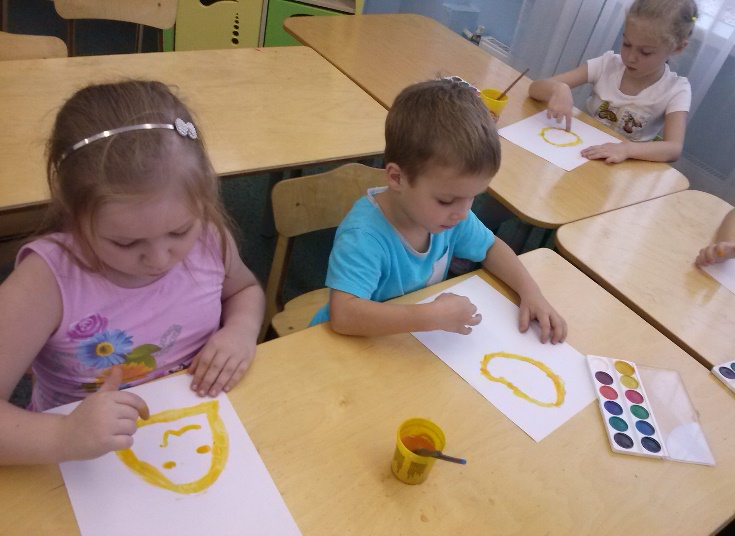 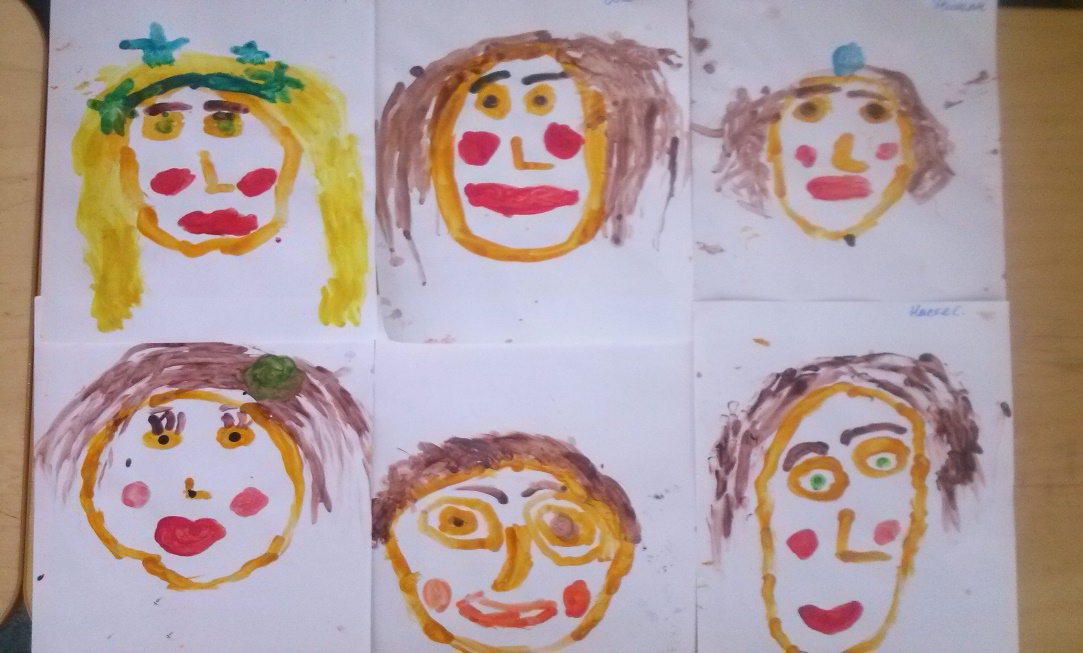 «Грибочки» ( пластилинография)
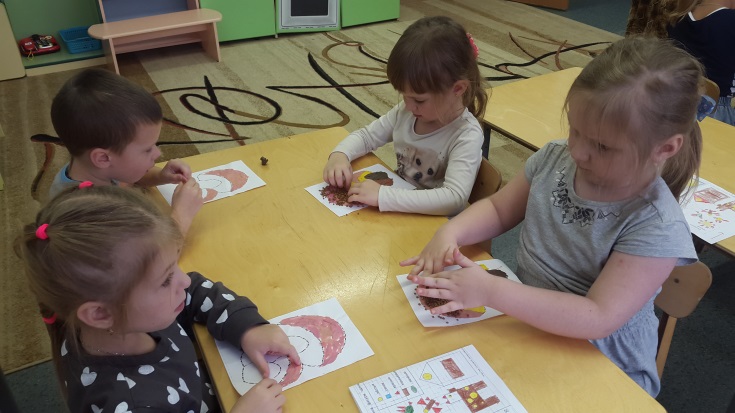 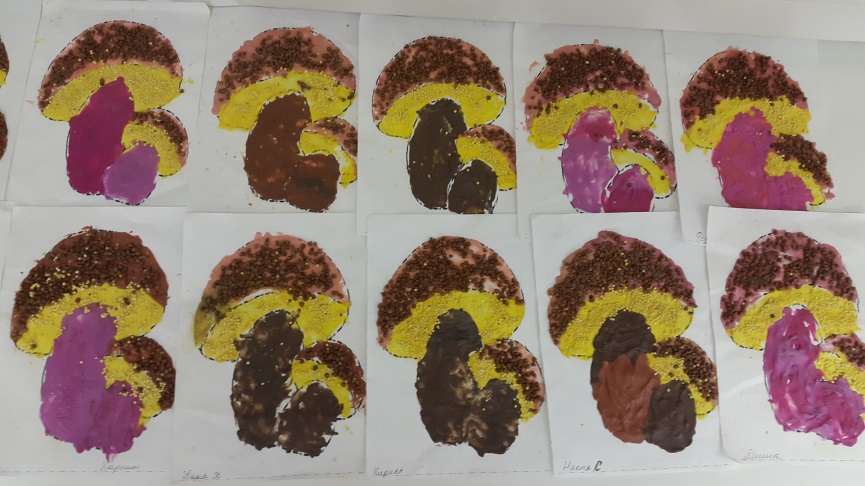 «Волшебные феи» (поролоновые рисунки).
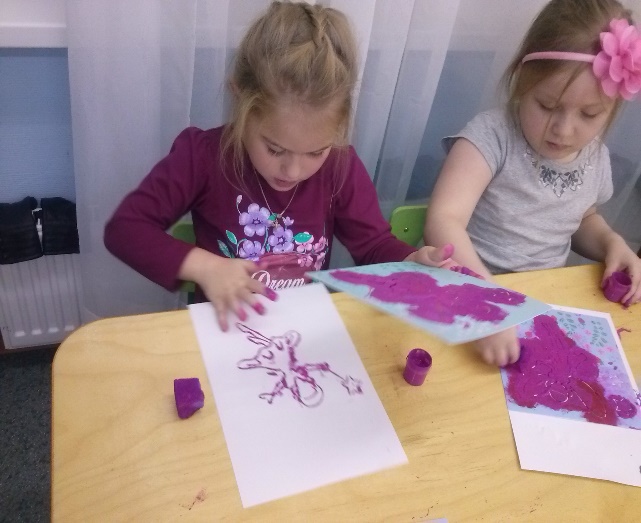 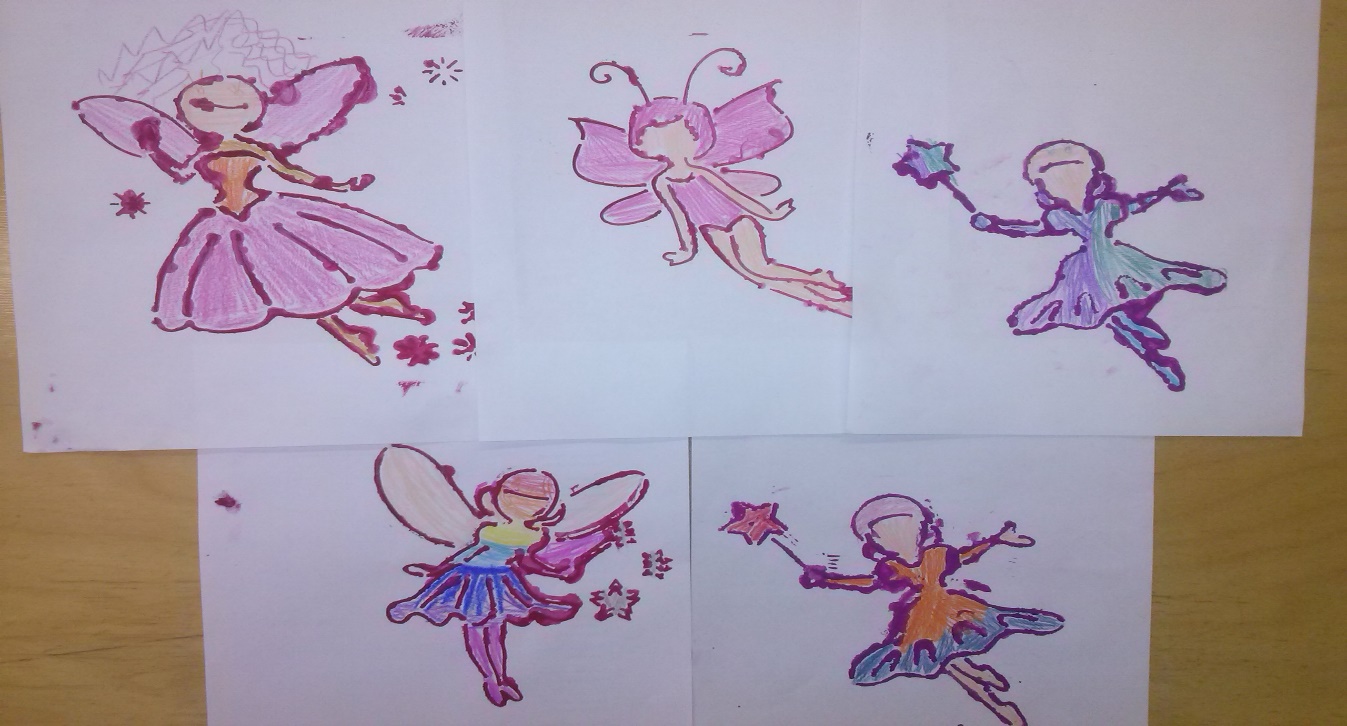 «Ежик» (тычок жесткой полусухой кистью)
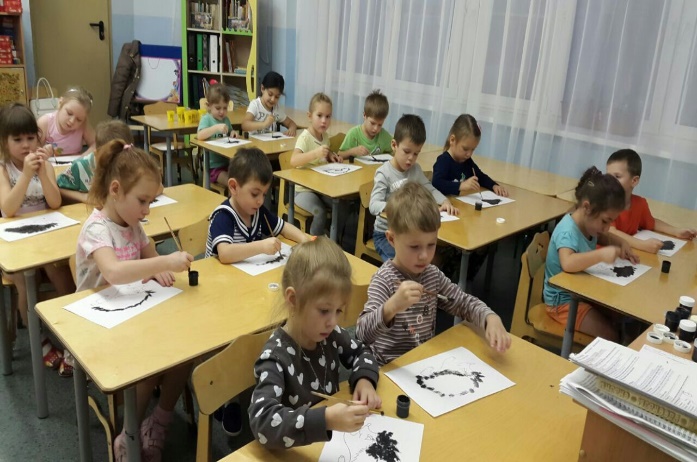 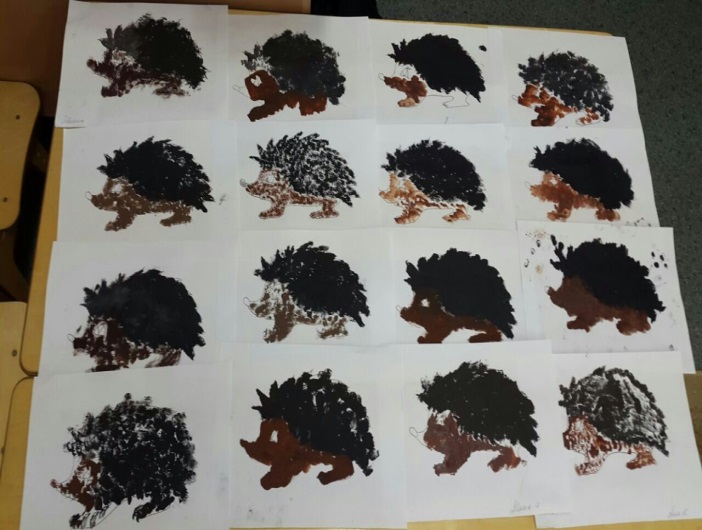 «Подводный мир»          (рисование по мокрому листу)
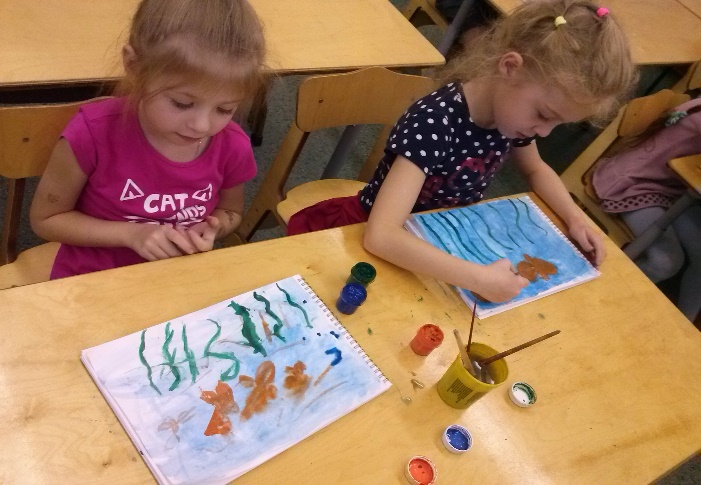 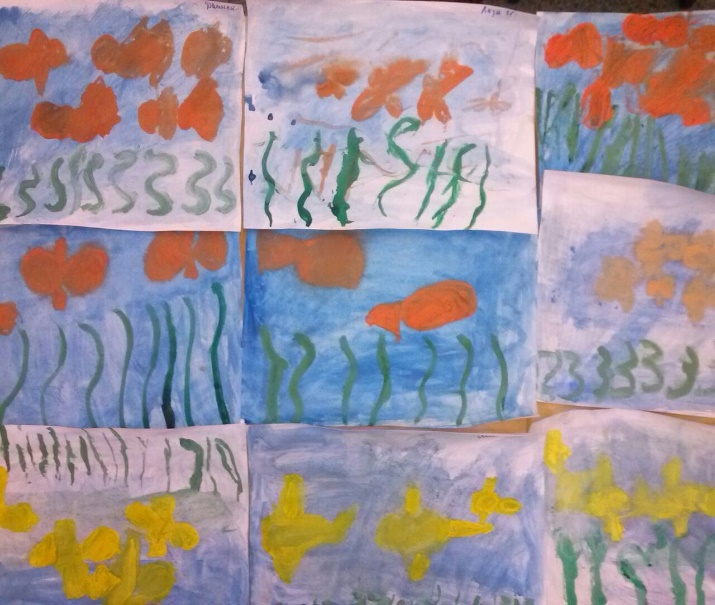 «Снежинка» (пуантизм-рисование точками)
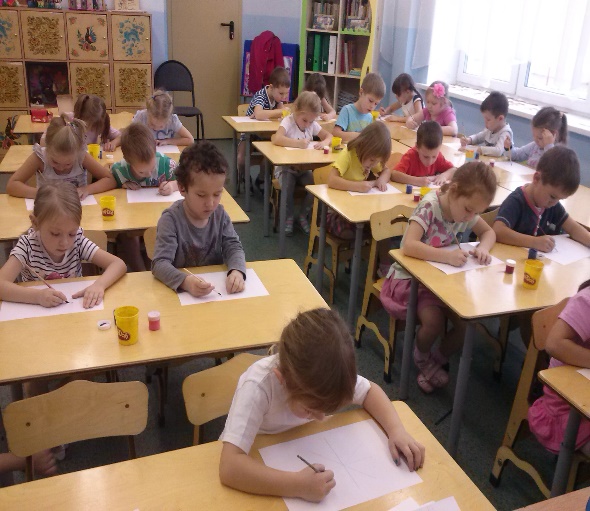 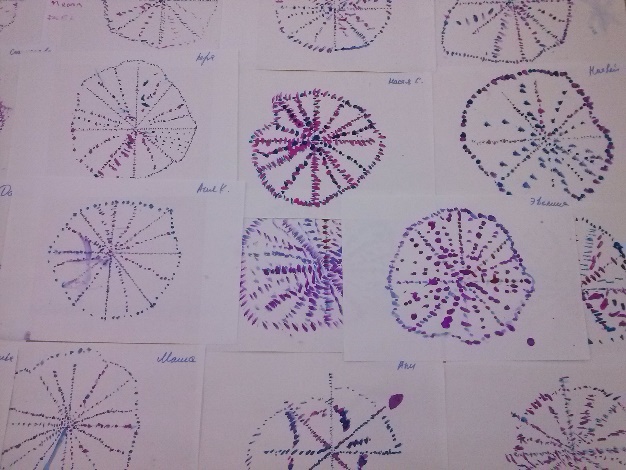 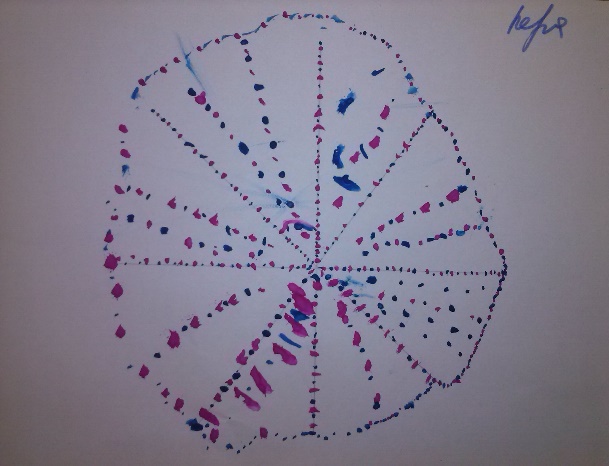 Плакаты « мамочке» и «Дед Мороз»          (рисование с помощью открыток)
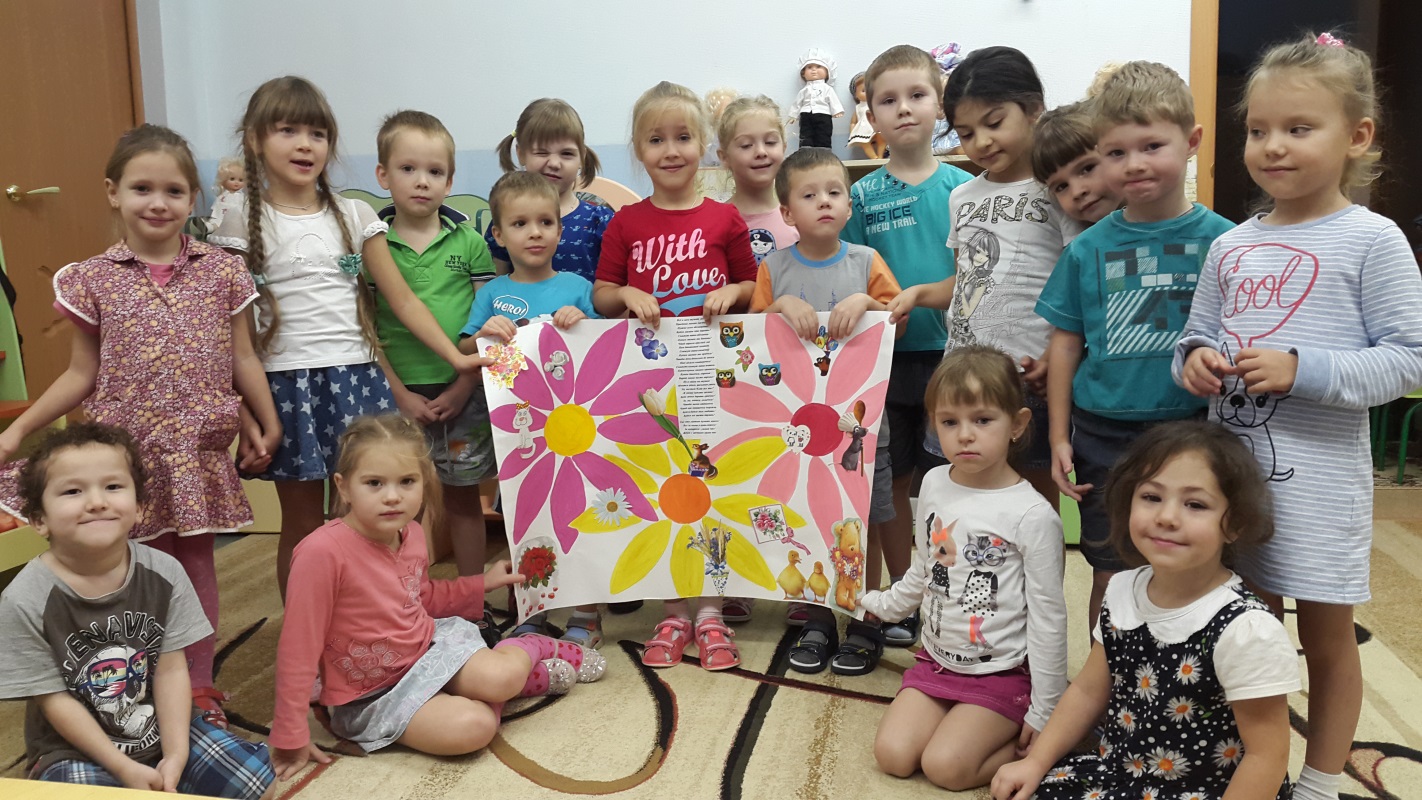 «Мишка» (рисование ластиком)
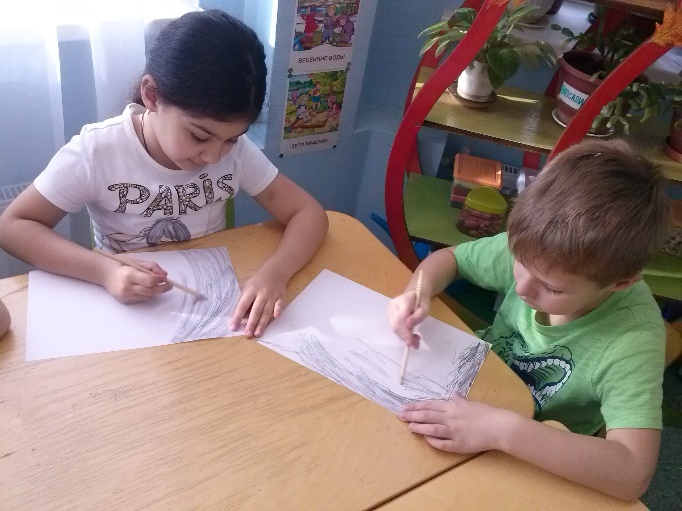 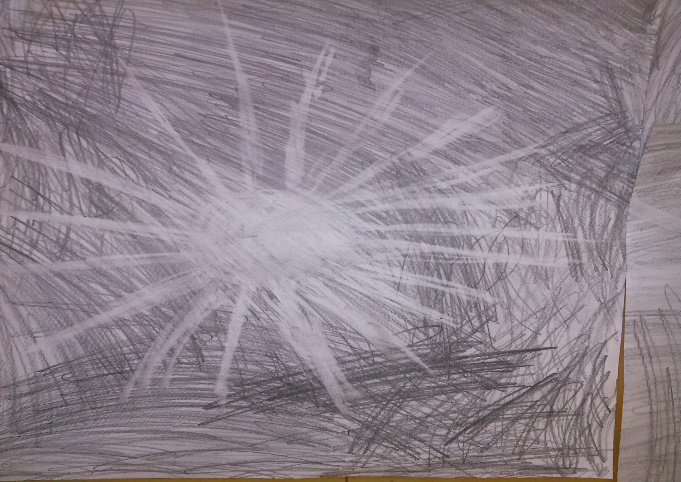 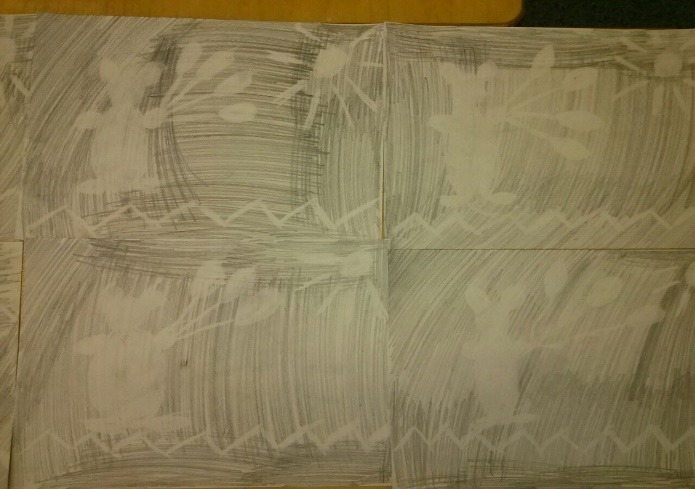 Плакаты «Елка» и «С днем рождения»               Рисование ладошками
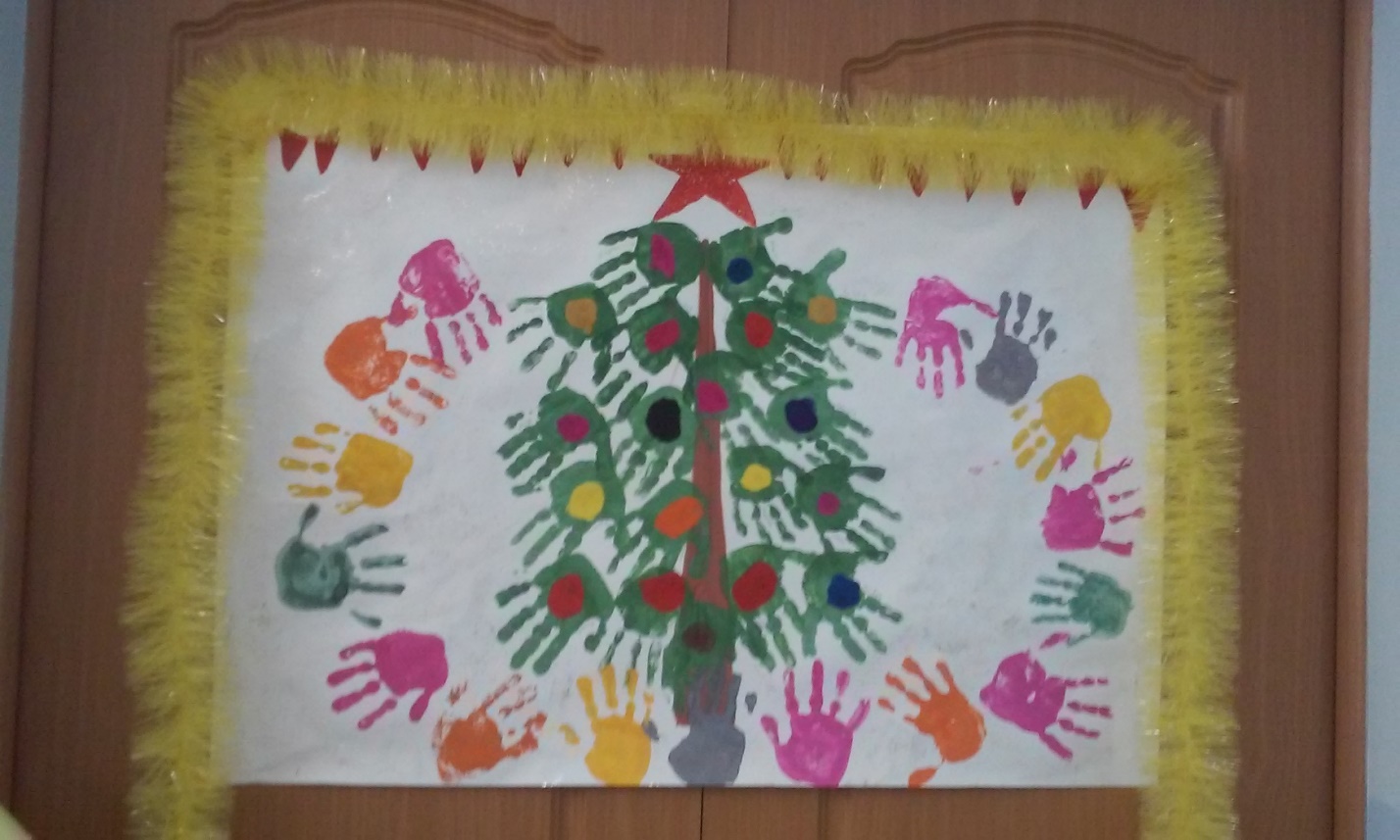 «Бабочка» (монотопия-рисунок на сгибах листа)
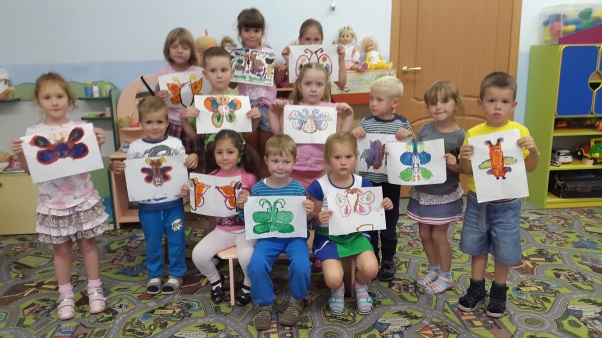 Рисование крашенной солью                 «Каждому свой домик»
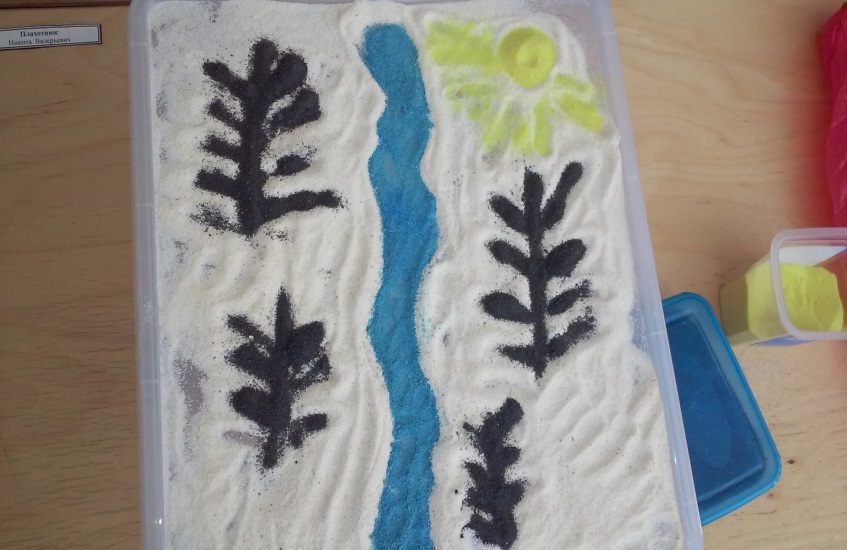 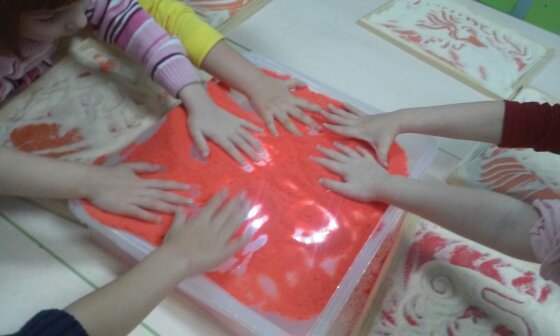 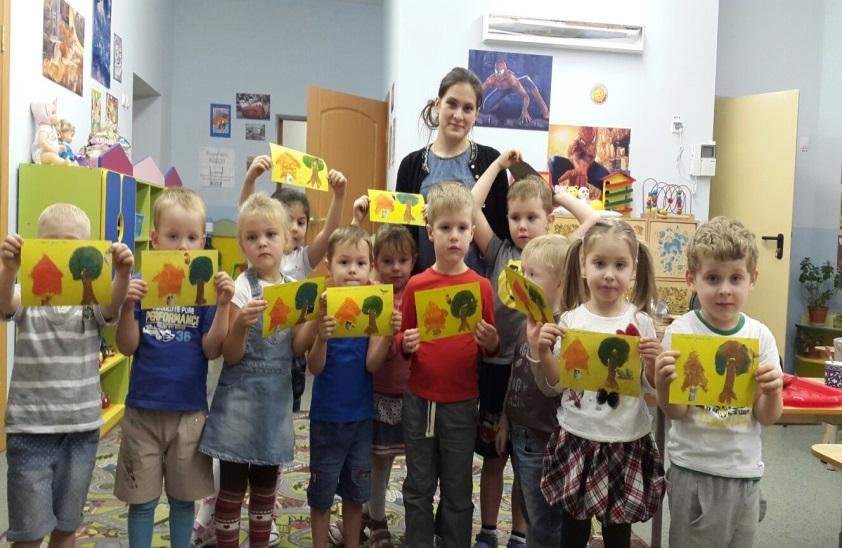 «Волшебное царство» (колаж)
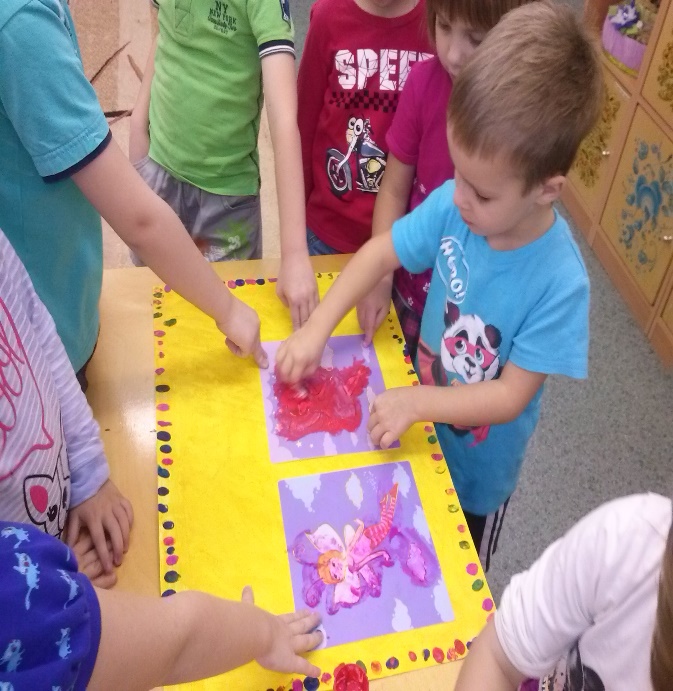 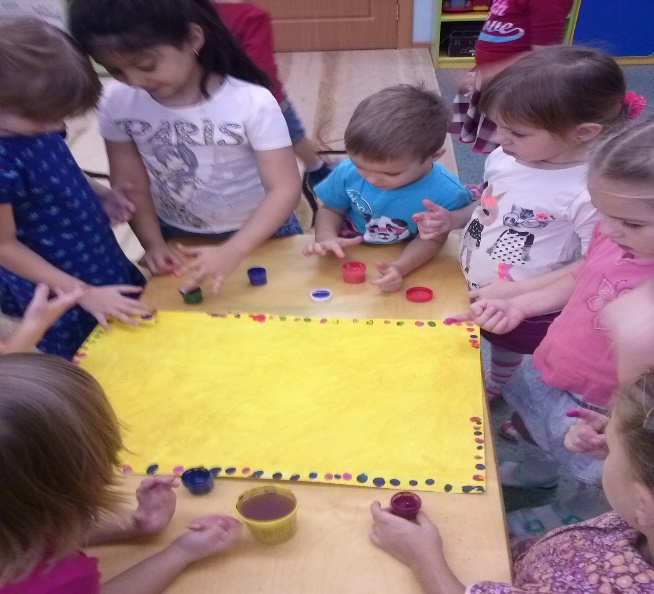 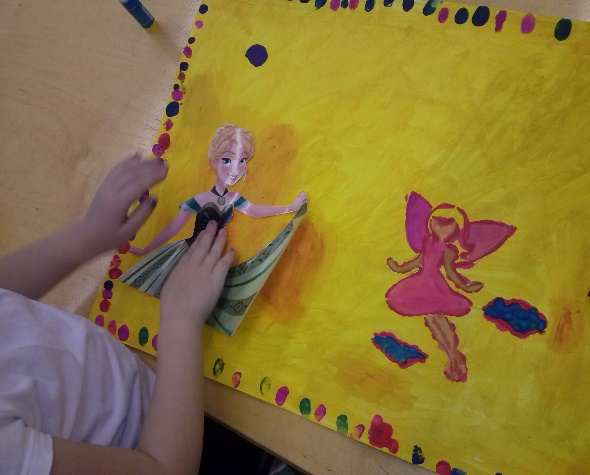 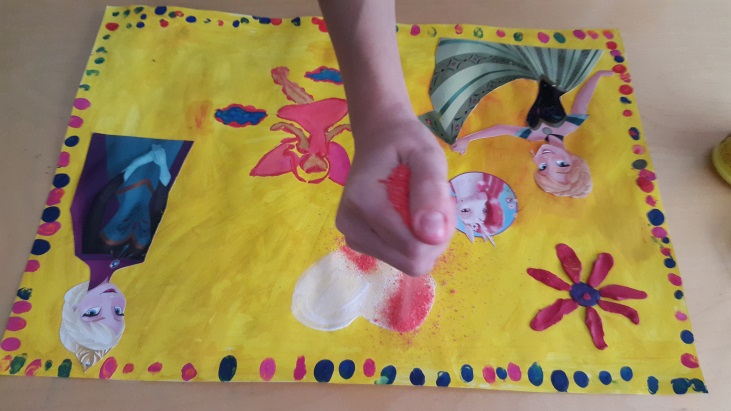 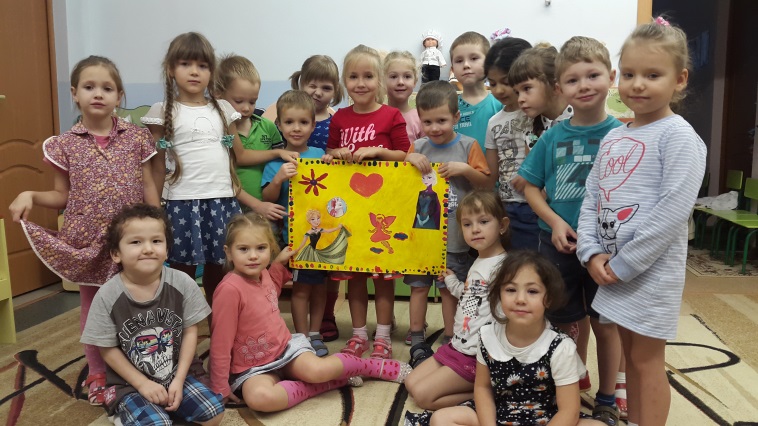 Итоги проекта: По окончании реализации проекта «Мы творим прекрасное» мы достигли следующих результатов:-Дети старшей группы «Солнышко» слушали различную художественную литературу-Дети просматривали  картины,исполненные в различных техниках рисования -Ребята совместно с воспитателями рисовали в различных техниках нетрадиционного рисования:пальцевая живопись-хэппинг,техника «тампование»,тычок жесткой полусухой кистью,восковые мелки и акварель,техника «Монотопия»,техника рисования по мокрому листу,рисование с помощью открыток, пальчиковое рисование с помощью песка ,манной крупы, крашенной соли,техника рисования ластиком,техника отпечатков рук и листиков,разрисовка мелких эллементов,пластилинография,техника рисования «Пуантизм»,техника коллаж.- Дети ,совместно с воспитателями нарисовали итоговый плакат «Волшебное царство»,в стиле «колаж». В ходе работы над плакатом использовались следующие техники нетрадиционного рисования:Фон,пауантизм,тампование,приклеивание открыток,пластилинография,риование крашенной солью.
Описание результатов, полученных в ходе              реализации проекта Диагностика на начало реализации проекта проводилась через диагностические занятия. Показатели уровня художественных способностей выявлялись по следующим параметрам:Самостоятельный выбор замысла рисунка.Умение передавать выразительность образа, используя нетрадиционные приемы рисования.Выбор техники рисунка.Умение передавать необычность, оригинальность образа.